DOE’s Office of Electricity is co-leading the Energy Storage Grand Challenge (ESGC) and has announced $30 million to help enable the Long Duration Storage Shot
Storage Innovations 2030 
10 Long Duration Storage Shot Technology Strategy Assessments report

$15 million 
Storage Innovations Technology Liftoff FOA
Cost Reduction
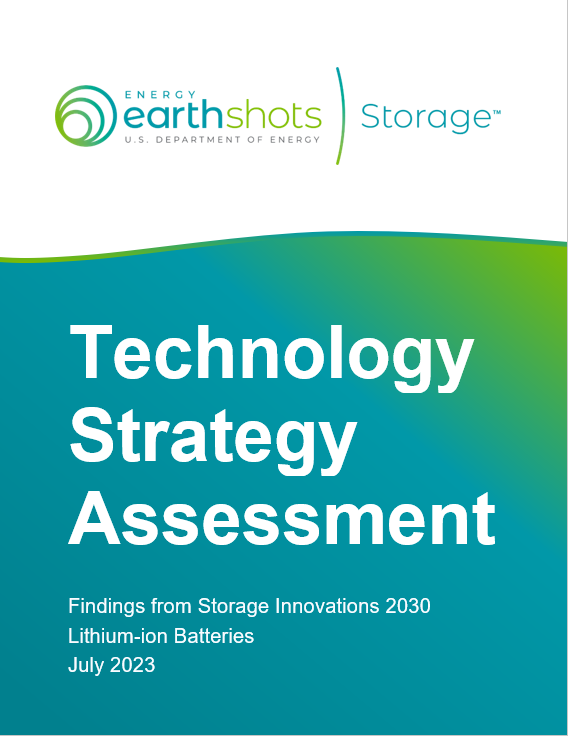 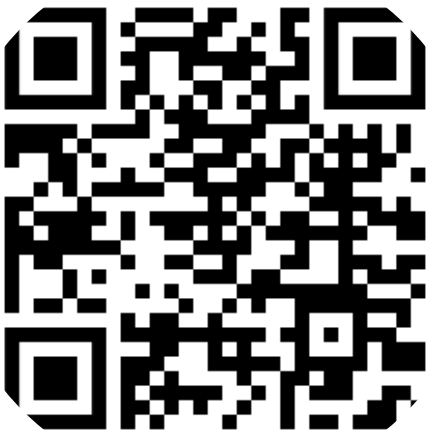 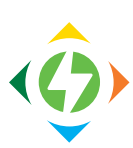 ESGC
Long Duration Storage Shot
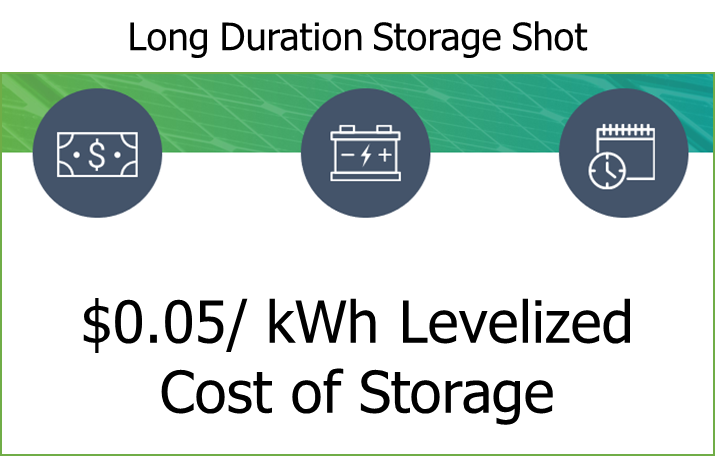 Storage Validation
Rapid Operational Validation Initiative (ROVI)

$15 million 
Demonstration and Validation FOA
Performance Validation
Energy Storage as a Grid Asset Valuation Framework for Reliability and Resilence